Enhancing Identification of Opioid-Involved Hospitalizations with Clinical Data and Notes from Electronic Health Records
Geoff Jackson
Hospital Care Team
February 10, 2022
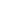 Agenda
Overview of National Health Care Surveys
National Hospital Care Survey 
National Hospital Care Survey and National Death Index Data linkage 
Enhanced Opioid Identification Algorithm
Identifying Co-occurring Disorders among Opioid Users Algorithm
National Health Care Surveys
National Health Care Surveys Spectrum of Care
Long-Term Care
Ambulatory and Hospital Care
• Residential care • Adult day services
• Nursing homes • Home health
• Hospice care
• Emergency dept.
• Outpatient dept.
• Ambulatory surgery 
   locations
• Physician offices
• Community health 
   centers
• Inpatient dept.
National Study of Long-Term Care Providers (NSLTCP)
2012-2018
National Hospital Ambulatory Medical Care Survey (NHAMCS)
1992-ongoing
National Ambulatory Medical Care Survey (NAMCS)
1973-ongoing
National Hospital Discharge Survey (NHDS) 
1965-2010
Plus...
• Inpatient rehab facilities
• LTC hospitals
National Electronic Health Records Survey (NEHRS)
2008-2021
National Hospital Care Survey (NHCS) 
2011-ongoing
National Post-Acute and Long-Term Care Study (NPALS)
2020-ongoing
4
[Speaker Notes: To carry out our mission, our Division conducts the National Health Care Surveys, which are a family of surveys that are nationally representative, provider-based, and cover a broad spectrum of health care settings from ambulatory and  hospital to long-term care as depicted on this slide.


Ambulatory & Hospital Care surveys

National Ambulatory Medical Care Survey (NAMCS)
Physician Offices (PO)
Community Health Centers (CHC)

National Hospital Ambulatory Medical Care Survey (NHAMCS)
Outpatient Clinics (OPD)
Emergency Departments (ED)
Ambulatory Surgery Locations (ASL)

National Hospital Discharge Survey (NHDS) 
Inpatient discharges from hospitals

National Hospital Care Survey (NHCS) 
Replaces NHDS
Combines NHAMCS and NHDS

Long-term care surveys
National Nursing Home Survey (NNHS)
National Home and Hospice Care Survey (NHHCS)
National Survey of Residential Care Facilities (NSRCF)
National Study of Long-Term Care Providers (NSLTCP)
Biennial data collection started in 2012.
Replaces the three surveys mentioned above.
CMS administrative data:  Home health agencies, nursing homes, 
   hospices.
Questionnaire data:  Adult day services centers (ADSCs), 
	residential care communities (RCCs).
National Post-Acute and Long-Term Care Survey (NPALS)
New in 2020, replaces the NSLTCP. 
Adds two sectors (LTC hospitals & inpatient rehabilitation facilities, administrative data for both).


The next two overview slides list our main current and historic data collections across ambulatory care, hospitals, and long-term care settings. Each of the currently fielded surveys will be discussed briefly in turn. 




In 2020, all 5 of the National Health Care Surveys were slated to be conducted and the COVID-19 Pandemic impacted each of them in various ways, which I will be discussing in more detail in this presentation.]
National Hospital Care Survey
National Hospital Care Survey (NHCS)
Goal:
Provide reliable and timely healthcare utilization data for hospital-based settings.
Data coverage:
Sample of 608 non-institutional, non-federal hospitals with six or more staffed inpatient beds. 
All hospitalizations and emergency department (ED) visits for a calendar year.
Includes patient personally identifiable information (PII) so patient and encounter level counts can be determined.
Data Sources: 
Uniform Billing (UB)-04 administrative claims
Electronic health record (EHR) data
[Speaker Notes: Uniform Billing (UB)-04 administrative claims
Accepted electronic standard for hospital billing.
Mandated by the Centers for Medicare and Medicaid Services (CMS) for payment of charges for Medicare and Medicaid recipients.
Electronic health record (EHR) data
Pulls medical information from multiple sources (e.g., labs and medications).
More clinical depth and breadth. 
HL7 CDA® R2 Implementation Guide (IG): National Health Care Surveys Release 1, DSTU Release 1.2 - US Realm, provides a standardized format for data submission.]
Data Elements
Patient PII
Patient’s age and sex
Encounter dates 
Diagnoses and procedures (UB-04: up to 25 codes, EHR: Unrestricted)
Revenue codes
Insurance information
Lab tests and results  (EHR only)
Medications and vital signs (EHR only)
Clinical notes (EHR only)
National Hospital Care Survey and National Death Index Data Linkage
NHCS and National Death Index Data Linkage
Goal: Link the NHCS to the National Death Index (NDI) to study in-hospital and post-acute mortality and cause of death for in-hospital deaths.
Allows for look forward and look back analyses.
Retroactive analysis of previous medical encounters from NDI cause of death information. 
Analyze post-acute cause of death for patients by hospital conditions.
Look Forward
NDI
NHCS
Look Back
[Speaker Notes: 3 projects funded.]
Data Elements in the linked NHCS and NDI RDC file
NHCS
Patient demographics
Diagnoses
Services received
Discharge Status
NDI
Cause of death
Date of death
NDI
NHCS
[Speaker Notes: Examples of results using dataset]
Enhanced Opioid Identification Algorithm
Enhanced Opioid Identification Project
Goal: Improve the identification of opioid-involved ED visits and overdoses.
Project tasks: 
Add information from the Drug-Involved Mortality (DIM) file to both the 2014 NHCS data linked to the 2014-2015 NDI and the 2016 NHCS data linked to the 2016-2017 NDI. Data available in the NCHS RDC.
Enhanced identification of opioid-involved hospital and death certificate data. Add enhanced opioid-involved information to the 2016 NHCS data linked to the 2016-2017 NDI/DIM file. Data available in the NCHS RDC.
[Speaker Notes: Add more info to the DIM. Significance of DIM.]
Approach to improving identification of opioid-involved hospital encounters
Utilize all available data fields including the additional data fields captured in the EHR data such as medications, laboratory results, and clinical notes. 
Use machine classifiers and rule-based algorithms to find encounters. 
Use coded diagnoses information.
Natural Language Processing (NLP) provides an efficient way to query unstructured mentions of opioid-involvement.
[Speaker Notes: Multiple sources utilized to create a comprehensive drug list. 
NCHS’s Division of Vital Statistics 
CDC’s Enhanced State Opioid Overdose Surveillance 
National Electronic Injury Surveillance System-Cooperative Adverse Drug Event Surveillance Project 
Drug Enforcement Administration
Technical Expert Panel-identified drugs


Diagnosis, reason for visit, and problem codes: ICD-10-CM 
Procedure codes: ICD-10-PCS and CPT/HCPCS
Medication codes (EHR only): SNOMED-CT and RxNorm
Laboratory codes (EHR only): LOINC]
Enhanced Opioid-identification Algorithm Findings
An opioid-involved encounter is the mention of past or present use of an opioid.  Includes opioid use prior to arrival at the hospital and opioids administered during the encounter or prescribed upon discharge. 
1,370,827 opioid-involved encounters in the inpatient and ED settings in the NHCS 2016 dataset. 
Opioid overdose were identified as a subset of opioid-involved encounters with a mention of opioid toxicity or poisoning.
21,603 opioid-involved overdose encounters in the inpatient and ED settings in the NHCS 2016 dataset.
Variables to Indicate Type of Opioid Taken
Buprenorphine/ Norbuprenorphine
Codeine
Fentanyl/Fentanyl Analogs
Heroin (6-AM & 6-MAM)
Hydrocodone
Hydromorphone
Levorphanol
Meperidine
Methadone
Morphine
Oxycodone
Oxymorphone
Tramadol
Other Opioid/Opiate (Y/N)
Other Opioid/Opiate (Text) – comma delimited list
Naltrexone
Naloxone
Data Elements in Enhanced 2016 NHCS RDC file
NHCS
Patient demographics
Diagnoses
Services received
Discharge Status
Enhanced Opioid Variables 
Opioid-involved
Opioid overdose
Type of opioids
Buprenorphine
	…
	…
Other opioid
NDI
Cause of death
Date of death
DIM
Specific opioid-involved in overdose
NDI
DIM
NHCS
Findings: Specific opioids identified on death certificates among patients with an opioid-involved hospitalization who died within 1-year post-discharge of a drug overdose involving an opioid
NOTES: Emergency department visits that resulted in the patient being admitted to the hospital were included in hospitalizations. Newborns and those who died during the hospitalization were excluded from analysis. Two records did not have an underlying cause of death and were also excluded from analysis. Data are not nationally representative. There were 243 decedents with an opioid mentioned as involved in the death.
SOURCES: NCHS, 2014 National Hospital Care Survey data linked to the 2014–2015 National Death Index and to the 2014–2015 Drug- Involved Mortality.
Identifying Co-Occurring Disorders among Opioid Users Algorithm
Identifying Co-Occurring Disorders among Opioid Users Using Linked Hospital Care and Mortality Data
Objective:
Serve as a capstone to enhanced opioid-identification project to improve data on co-occurring substance use disorders (SUD) and selected mental health issues (MHI) (anxiety and depressive disorders).

Conduct study to validate the algorithms to identify the use of opioids and the existence of co-occurring disorders.
FY19 Case Definition Development – Substance Use Disorder (SUD)
SUD encounters must have at least one of the following SUDs of interest:
Alcohol Use Disorder
Cannabis Use Disorder
Cocaine Use Disorder
Hallucinogen Use Disorder
Inhalant Use Disorder
Nicotine Use Disorder
Opioid Use Disorder
Other Psychoactive Use Disorder
Other Stimulant Use Disorder
Sedative Use Disorder
Selected Disorders – Mental Health Issues (MHI)
Anxiety 
Generalized anxiety disorder
Panic disorders
Social anxiety disorders/Social phobias
Self-Harm
Suicide ideation
Suicide attempt
Depression
Major depression (single/recurrent episodes)
Obsessive Compulsive Disorder
Trauma and Stressor Related Disorders
Acute stress reaction
Post-traumatic stress disorder
Co-occurring Disorders Algorithm Findings
Of the 1,370,827 opioid-involved encounters in the inpatient and ED settings in the NHCS 2016 dataset: 
399,632 had a SUD-only,
100,102 had an MHI-only, and
159,491 had an SUD and MHI
Additional Data Elements in Enhanced 2016 NHCS RDC file
NHCS
Patient demographics
Diagnoses
Services received
Discharge Status
Enhanced Opioid Variables 
Opioid-involved
Opioid overdose
Type of opioids
Opioids w/ MHI & SUDs
NDI
Cause of death
Date of death
DIM
Specific opioid-involved in overdose
NHCS
NDI
DIM
[Speaker Notes: Examples of research questions with this data.]
Validation Study for Enhanced Opioid and Co-occurring Disorder Algorithms
To further improve the enhanced algorithm a validation study was conducted. 
The study evaluated the algorithm’s performance by abstracting 900 hospital encounters directly from 9 hospitals’ electronic medical record system. 
Abstractors then completed a questionnaire that provides information on the presence of opioids in the medical record.
Initial results show that 92.8% of the 865 encounters identified by the opioid-involved algorithm had evidence of opioid-involvement.
NCHS Reports
Published 
National Hospital Care Survey demonstration projects: Opioid-involved emergency department visits, hospitalizations, and deaths. NHSR; no 141. 
Enhancing identification of opioid-involved health outcomes using National Hospital Care Survey data. National Center for Health Statistics. Vital Health Stat 2(188). 2021. 
Upcoming
NCHS Series 2 Report: Identifying Co-occurring Mental Health and Substance Use Disorders Among Patients with an Opioid Involved Hospital Encounter Using Linked Hospital Care and Mortality Data
NCHS NHSR: National Hospital Care Survey Demonstration Projects: Identification of Co-occurring Mental Health and Substance Use Disorders Among Patients With Opioid-Involved Hospital Encounters in Linked Hospital and Mortality Data
Validation study summary report
THANK YOU!
Questions
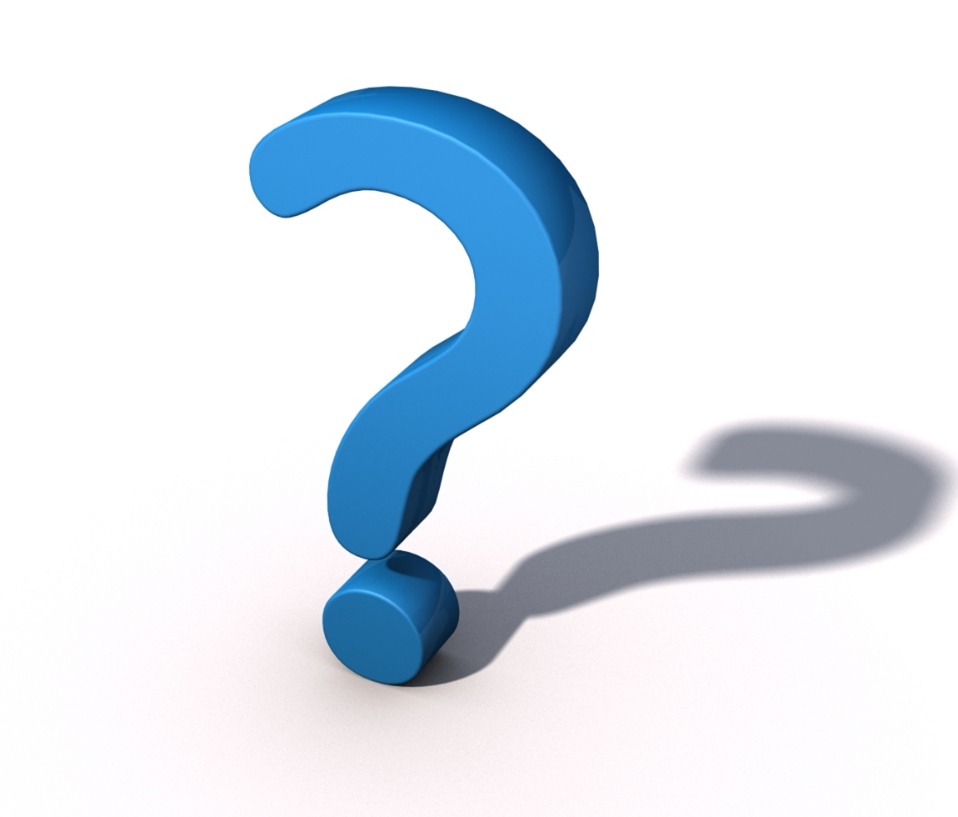 Contact Information
Geoff Jackson
email: gjackson@cdc.gov  
phone number: 301-458-4703